2D Two-Phase Jet Simulations
Yan Zhan
SUNY Stony Brook
Nov. 21, 2013
1
Outline
2D Turbulent Jet Into Still Air
VOF (Volume Of Fluid Method, FLUENT code)
CLSVOF (Coupled Level Set Volume Of Fluid Method, FLUENT code)
2D Mercury-Air Jet
Movies 
Axial Velocity Contour,  Volume Fraction Of Water
Snapshots
2D Water-Air Jet
Movies 
Axial Velocity Contour,  Volume Fraction Of Water
Snapshots
2
2D Turbulent Jet Into Still Air
r
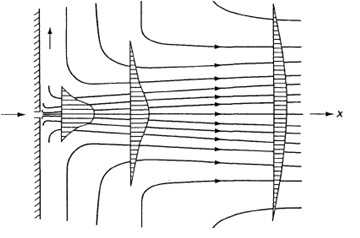 Wall
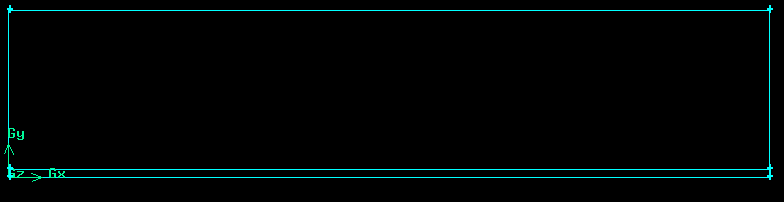 Water emerges into a still air from a circular orifice at x=0 
Red = 200000 ( u = 20 m/s）
 Temperature = 300 K
 ρ = 988.2 kg/m3；ν = 1.002×10-6 m2/s；
Mercury emerges into a still air from a circular orifice at x=0 
Red = 1812785.017 ( u = 20 m/s）
 Temperature = 300 K
 ρ = 13456 kg/m3；ν = 1.1147×10-7 m2/s；
Pressure 
outlet
3
Inlet velocity
Interior
Axial symmetirc
Outline
2D Turbulent Jet Into Still Air
VOF (Volume Of Fluid Method, FLUENT code)
CLSVOF (Coupled Level Set Volume Of Fluid Method, FLUENT code)
2D Mercury-Air Jet
Movies 
Axial Velocity Contour,  Volume Fraction Of Water
Snapshots
2D Water-Air Jet
Movies 
Axial Velocity Contour,  Volume Fraction Of Water
Snapshots
4
Axial Velocity Contour (Mercury- Air )[click to watch the movie]
VOF
CLSVOF
5
Volume Fraction Of Water (Mercury - Air )[click to watch the movie]
VOF
CLSVOF
6
Snap Shots (Mercury - Air)
CLSVOF( t = 0.0161 s)
7
Snap Shots (Mercury - Air)
VOF( t = 0.0161 s)
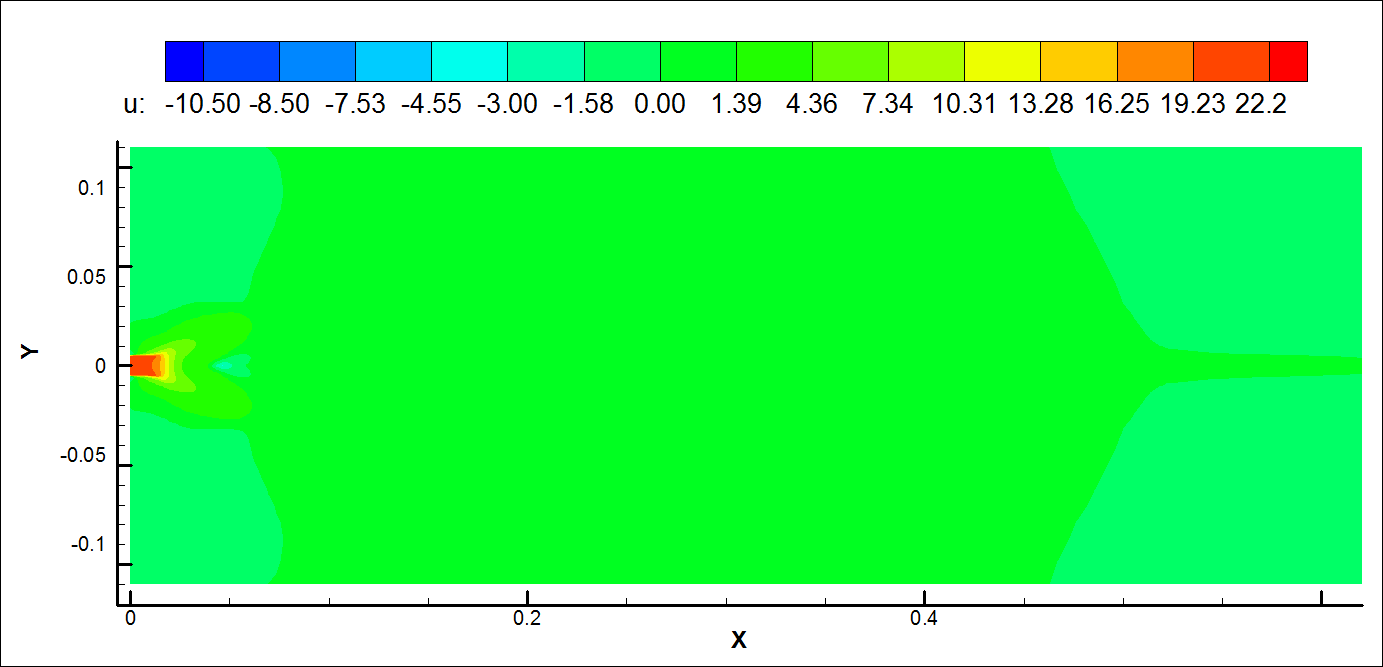 8
Snap Shots (Mercury - Air)
CLSVOF( t = 0.0211 s)
9
Snap Shots (Mercury - Air)
VOF( t = 0.0211 s)
10
Snap Shots (Mercury - Air)
CLSVOF( t = 0.0611 s)
11
Snap Shots (Mercury - Air)
VOF( t = 0.0611 s)
12
Snap Shots (Mercury - Air)
CLSVOF( t = 0.071 s)
13
Snap Shots (Mercury - Air)
VOF( t = 0.071 s)
14
Snap Shots (Mercury - Air)
CLSVOF( t = 0.0811 s)
15
Snap Shots (Mercury - Air)
VOF( t = 0.0811 s)
16
Snap Shots (Mercury - Air)
CLSVOF( t = 0.331 s)
17
Snap Shots (Mercury - Air)
VOF( t = 0.331 s)
18
Snap Shots (Mercury - Air)
CLSVOF( t = 0.411 s)
19
Snap Shots (Mercury - Air)
VOF( t = 0.411 s)
20
Snap Shots (Mercury - Air)
CLSVOF( t = 0.461 s)
21
Snap Shots (Mercury - Air)
VOF( t = 0.461 s)
22
Snap Shots (Mercury - Air)
CLSVOF( t = 0.511 s)
23
Snap Shots (Mercury - Air)
CLSVOF( t = 0.511 s)
24
Snap Shots (Mercury - Air)
CLSVOF( t = 0.0161 s)
25
Snap Shots (Mercury - Air)
VOF( t = 0.0161 s)
26
Snap Shots (Mercury - Air)
CLSVOF( t = 0.0611 s)
27
Snap Shots (Mercury - Air)
VOF( t = 0.0611 s)
28
Snap Shots (Mercury - Air)
CLSVOF( t = 0.0661 s)
29
Snap Shots (Mercury - Air)
VOF( t = 0.0661 s)
30
Snap Shots (Mercury - Air)
CLSVOF( t = 0.0711 s)
31
Snap Shots (Mercury - Air)
VOF( t = 0.0711 s)
32
Snap Shots (Mercury - Air)
CLSVOF( t = 0.0811 s)
33
Snap Shots (Mercury - Air)
VOF( t = 0.0811 s)
34
Snap Shots (Mercury - Air)
CLSVOF( t = 0.0911 s)
35
Snap Shots (Mercury - Air)
VOF( t = 0.0911 s)
36
Snap Shots (Mercury - Air)
CLSVOF( t = 0.0101 s)
37
Snap Shots (Mercury - Air)
VOF( t = 0.0101 s)
38
Snap Shots (Mercury - Air)
CLSVOF( t = 0.111 s)
39
Snap Shots (Mercury - Air)
VOF( t = 0.111 s)
40
Snap Shots (Mercury - Air)
CLSVOF( t = 0.141 s)
41
Snap Shots (Mercury - Air)
VOF( t = 0.141 s)
42
Snap Shots (Mercury - Air)
CLSVOF( t = 0.171 s)
43
Snap Shots (Mercury - Air)
VOF( t = 0.171 s)
44
Snap Shots (Mercury - Air)
CLSVOF( t = 0.181 s)
45
Snap Shots (Mercury - Air)
VOF( t = 0.181 s)
46
Snap Shots (Mercury - Air)
CLSVOF( t = 0.191 s)
47
Snap Shots (Mercury - Air)
VOF( t = 0.191 s)
48
Snap Shots (Mercury - Air)
CLSVOF( t = 0.201 s)
49
Snap Shots (Mercury - Air)
VOF( t = 0.201 s)
50
Snap Shots (Mercury - Air)
CLSVOF( t = 0.311 s)
51
Snap Shots (Mercury - Air)
VOF( t = 0.311 s)
52
Snap Shots (Mercury - Air)
CLSVOF( t = 0.331 s)
53
Snap Shots (Mercury - Air)
VOF( t = 0.331 s)
54
Snap Shots (Mercury - Air)
CLSVOF( t = 0.371 s)
55
Snap Shots (Mercury - Air)
VOF( t = 0.371 s)
56
Outline
2D Turbulent Jet Into Still Air
VOF (Volume Of Fluid Method, FLUENT code)
CLSVOF (Coupled Level Set Volume Of Fluid Method, FLUENT code)
2D Mercury-Air Jet
Movies 
Axial Velocity Contour,  Volume Fraction Of Water, 
Snapshots
2D Water-Air Jet
Movies 
Axial Velocity Contour,  Volume Fraction Of Water, 
Snapshots
57
Axial Velocity Contour (Water - Air )[click to watch the movie]
VOF
CLSVOF
58
Volume Fraction Of Water (Water - Air )[click to watch the movie]
VOF
CLSVOF
59
Snap Shots (Water - Air)
CLSVOF( t = 0.0161 s)
60
Snap Shots (Water - Air)
CLSVOF( t = 0.0611 s)
61
Snap Shots (Water - Air)
CLSVOF( t = 0.0611 s)
62
Snap Shots (Water - Air)
CLSVOF( t = 0.0711 s)
63
Snap Shots (Water - Air)
CLSVOF( t = 0.0811 s)
64
Snap Shots (Water - Air)
CLSVOF( t = 0.0911 s)
65
Snap Shots (Water - Air)
CLSVOF( t = 0.0101 s)
66
Snap Shots (Water - Air)
CLSVOF( t = 0.111 s)
67